依斯靈頓浸信會(IBC)中文堂
中文崇拜

星期日上午9:30
同來敬拜主
我們致力：相愛相顧‧傳揚主名
1
早十分钟进场　预备心灵敬拜
2
保持花园闸门关上，防止孩子外出
3
歡迎各位弟兄姊妹
4
為免騷擾崇拜　調聲至「零」
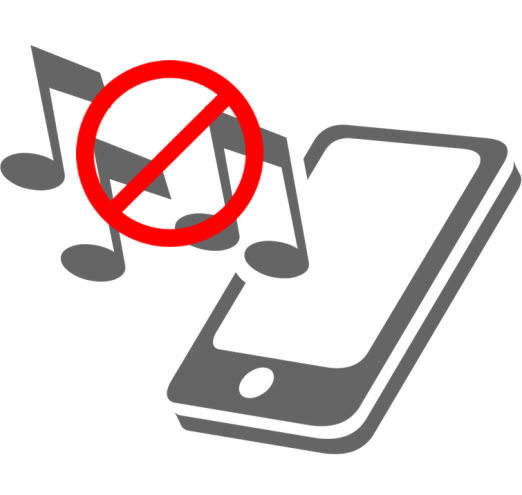 5
崇拜進行中　請用這側門
講台
琴
AV
兒童室
厨房
崇拜進行中
這門關閉
樓梯
6
請用這側門
進入
崇拜中不宜飲食(主餐除外)
尊重崇拜  尊重神
有蓋的水樽是容許
no food and hot drink in the worship service except communion
7
勿让小孩子(在教会内)独自往来
任何時候，孩童
均需要成年人陪伴
8
緊急事故　由兩邊疏散
講台
琴
AV
兒童室
厨房
你在此處
出路
出路
樓梯
9
执拾清洁房间并关紧:水、电、门、窗后才离开
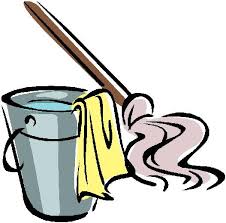 10
小組團契
粵語組：周五晚上6:30 在 Amos 家

華語組：下主日崇拜後

青年組：周五晚上6:30 在 Amos 家(隔週)
11
崇拜後歡迎去大廳享用早茶
早茶後還有節目？
注意崇拜中的家事分享
12
中文堂APP
apple store 或 google play store,下載「Islington Baptist Church Chinese」使用。
13
用过杯子勿隨處放下，请弄清洁放好(除了Morning tea，也請放在收集處)
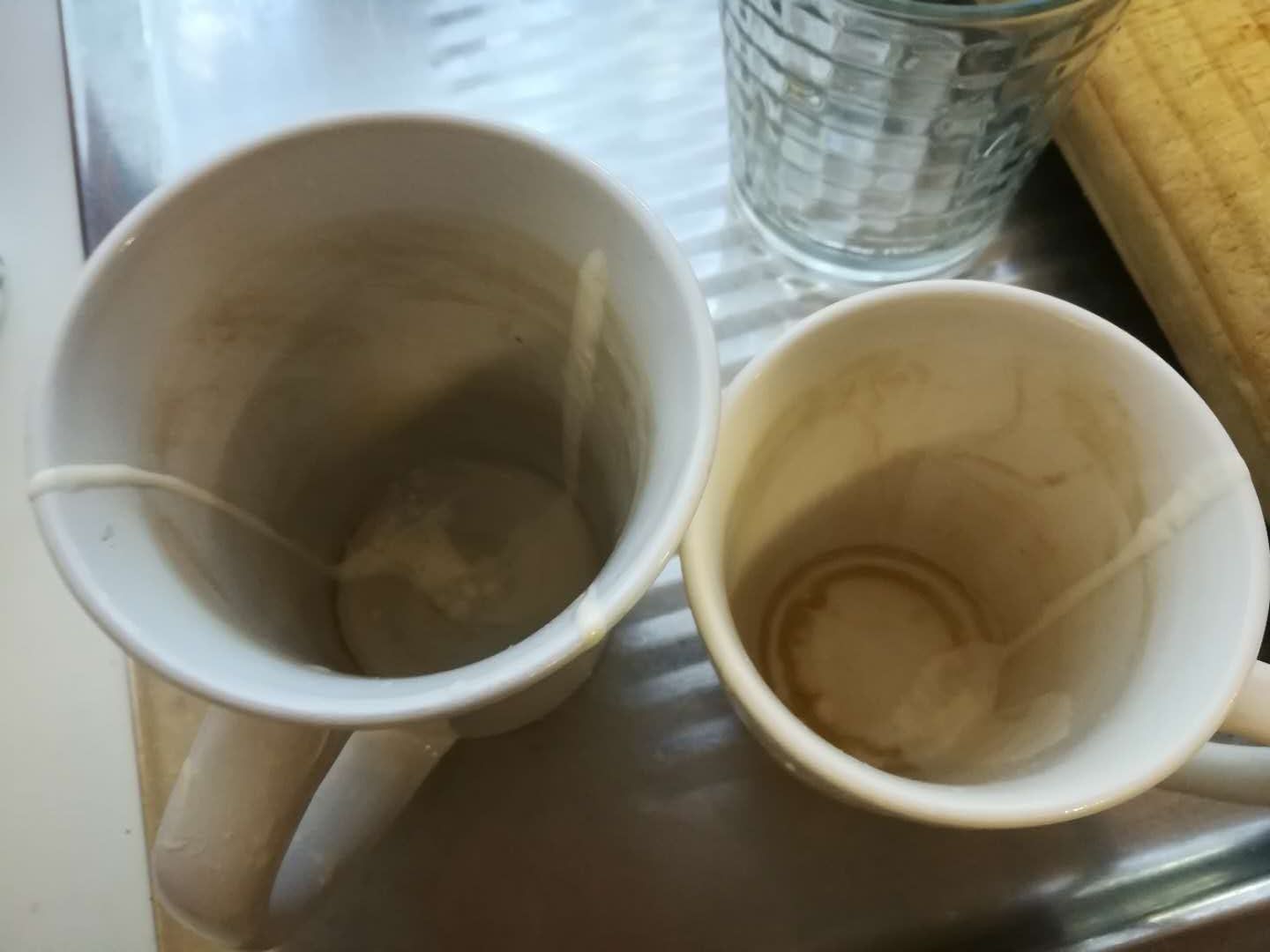 14
督促儿女将玩具归回原位，才带他离开
15